Welcome to the 
physics phun club!
Jenny Zhang
Things we will do this year…
Atmosphere pressure
Electricity and magnetism
Energy and heat
Chemical reactions
Spaghetti bridge?
Physics Bowl!
Coach lower & middle school student?
…
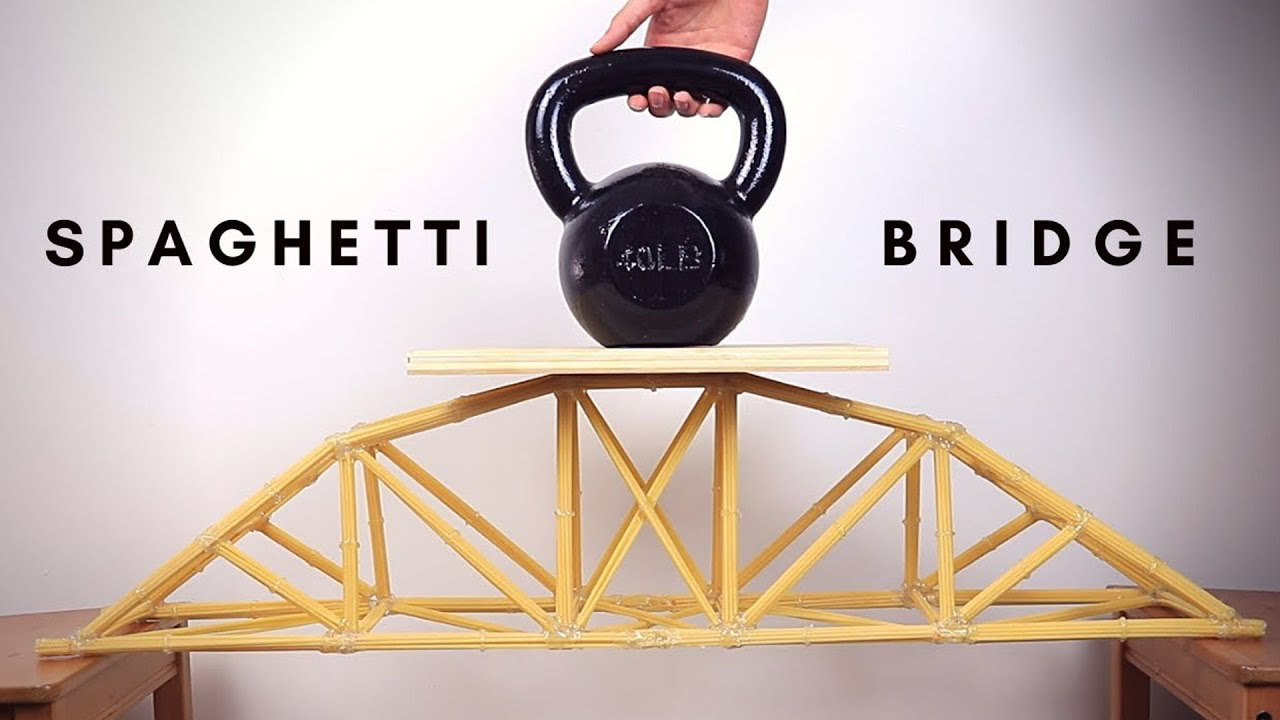 AIR PRESSURE
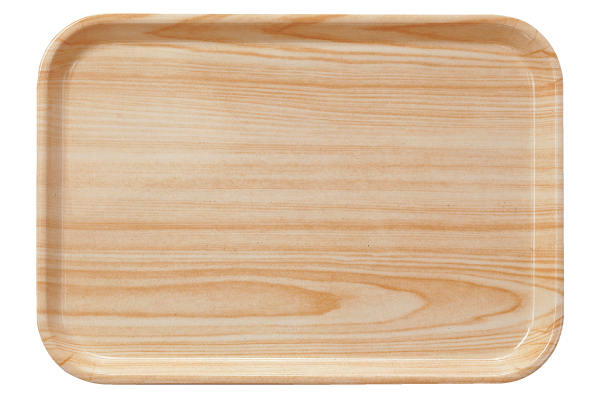 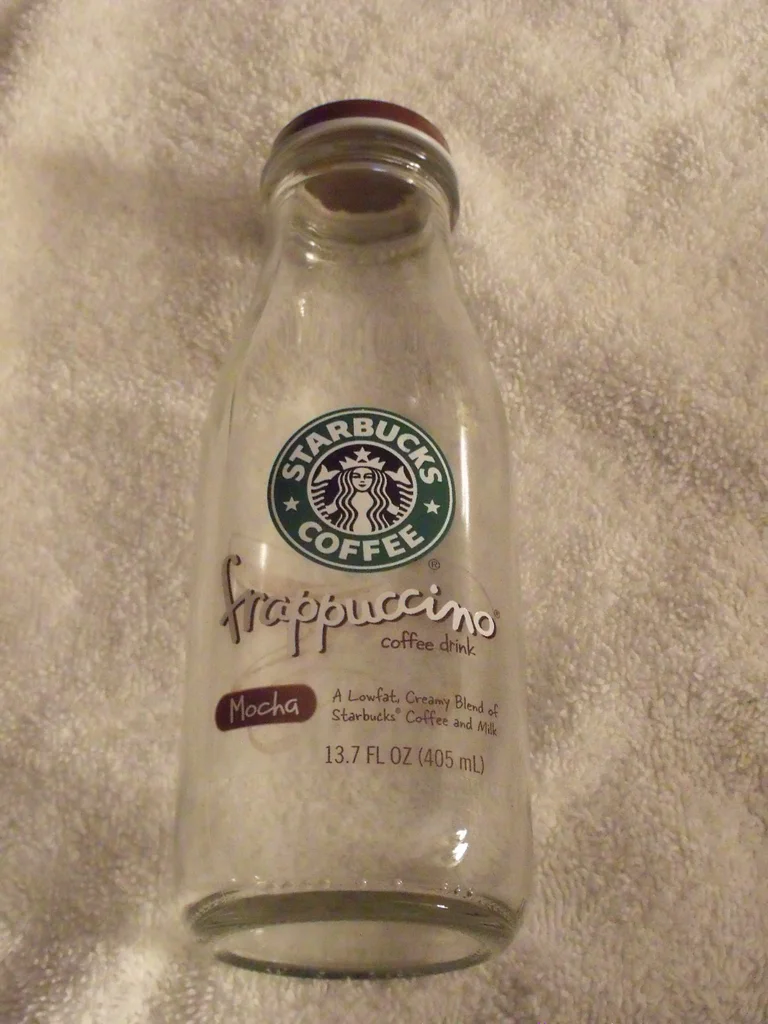 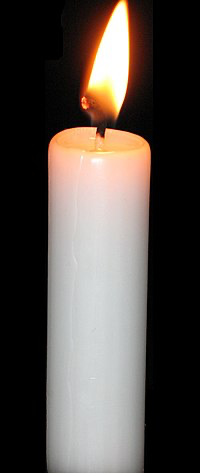 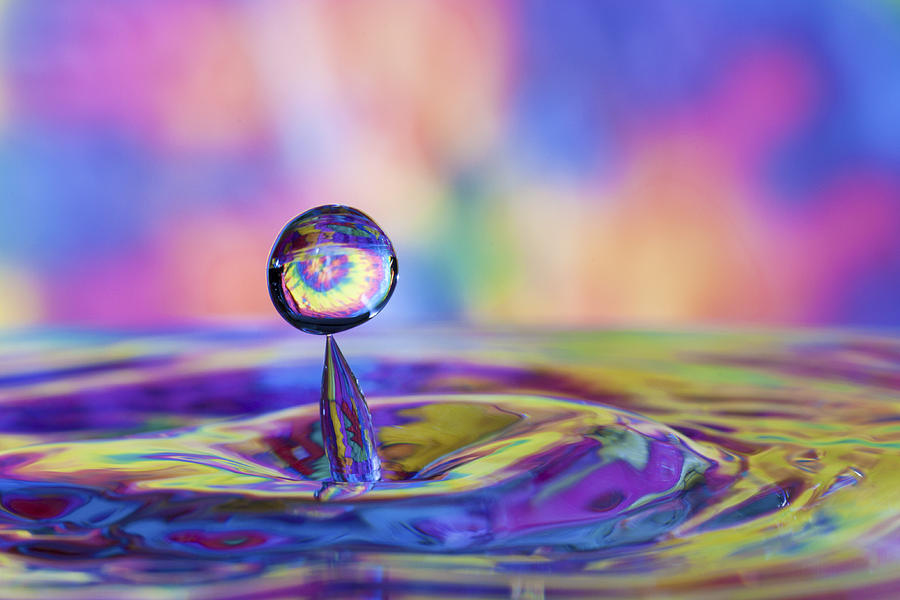 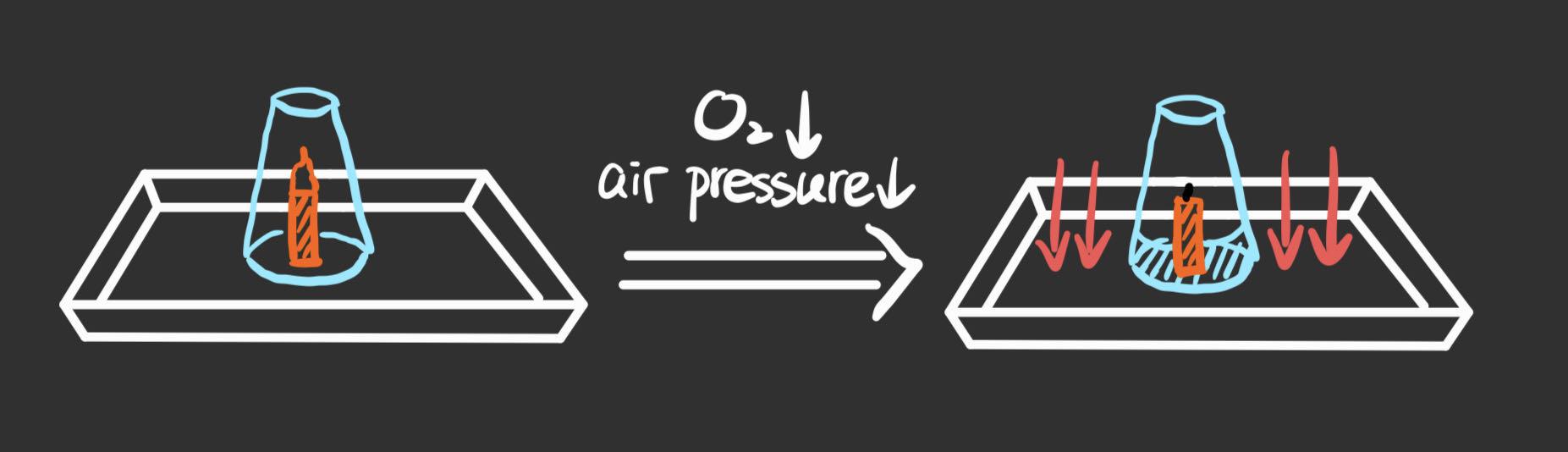 Why did the water still go up after the flame went out?
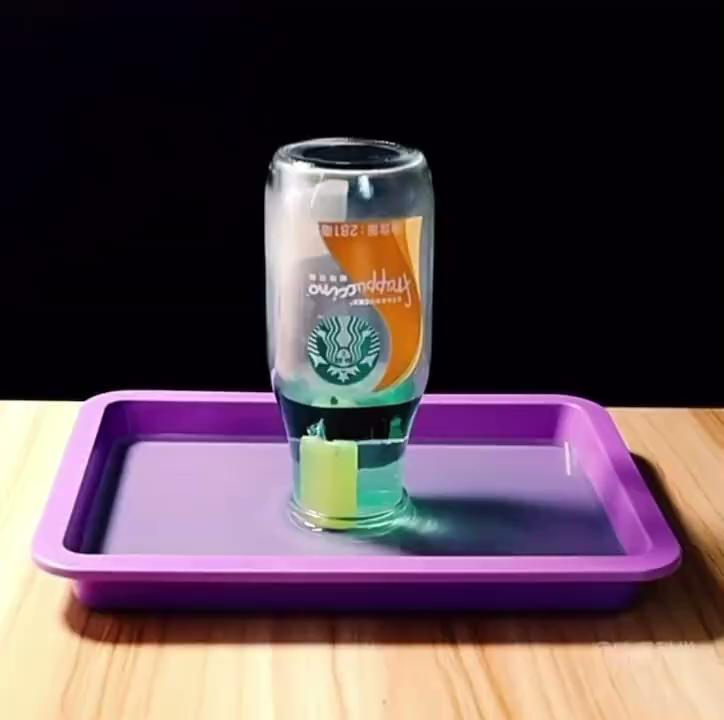 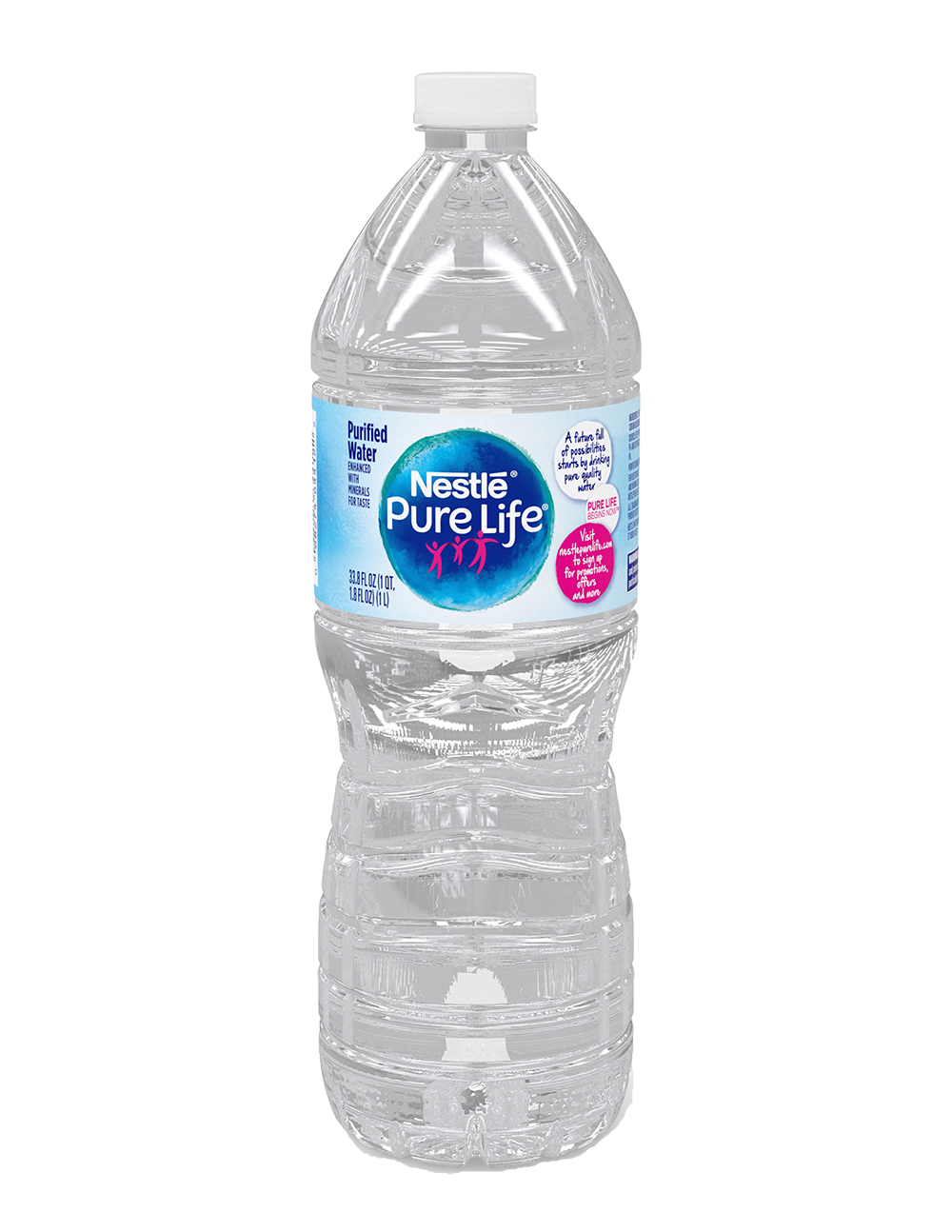 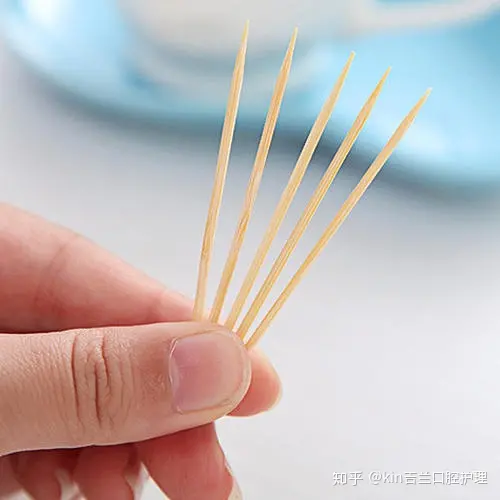 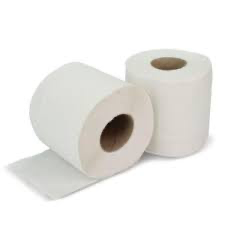 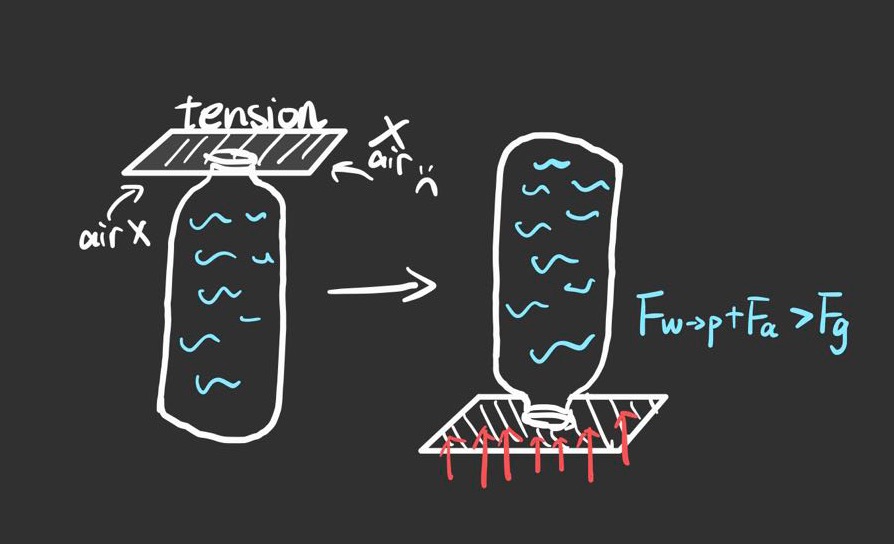 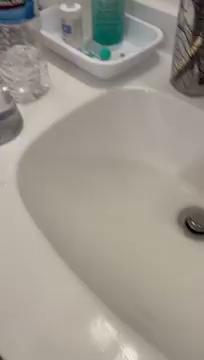 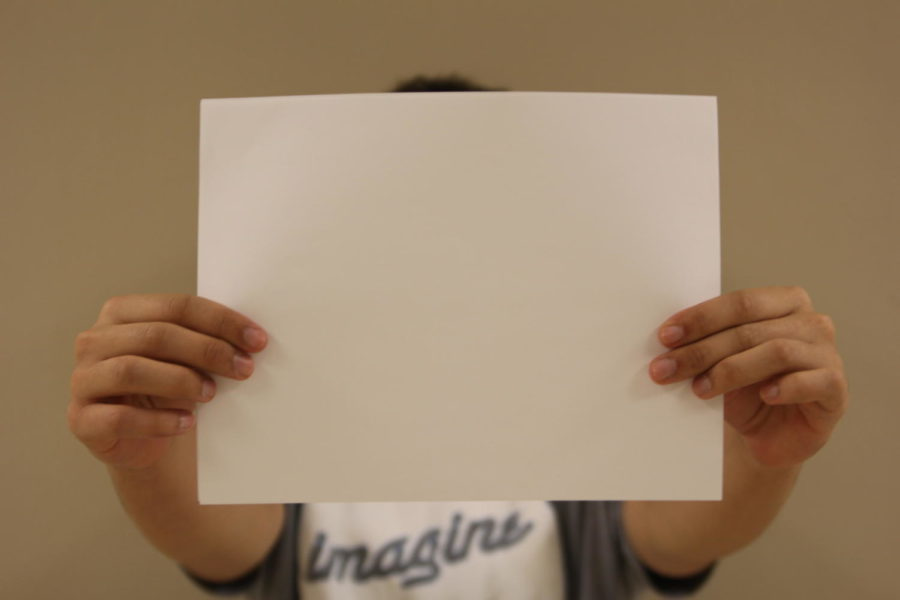 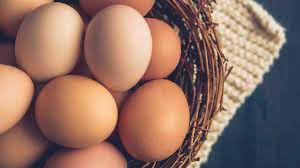 Boiled egg
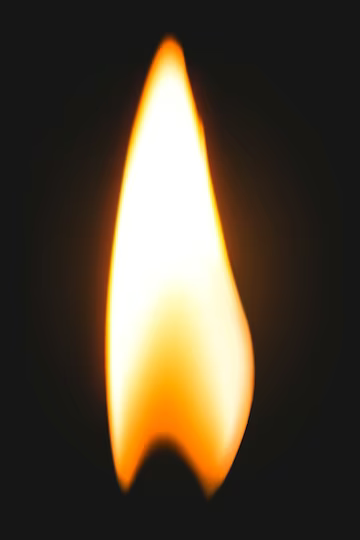 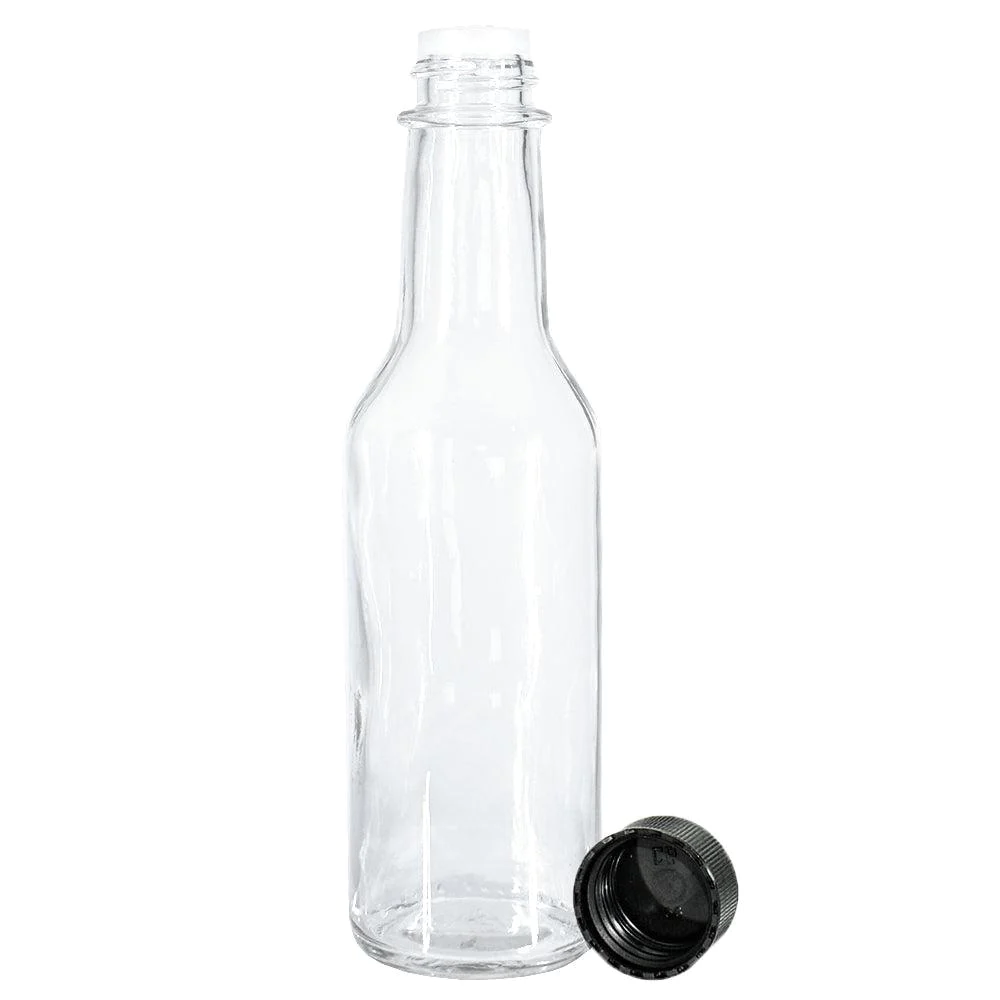 Oxygen is CONSUMED by the flame…
The outside atmospheric pressure pushes the egg…
The egg falls!
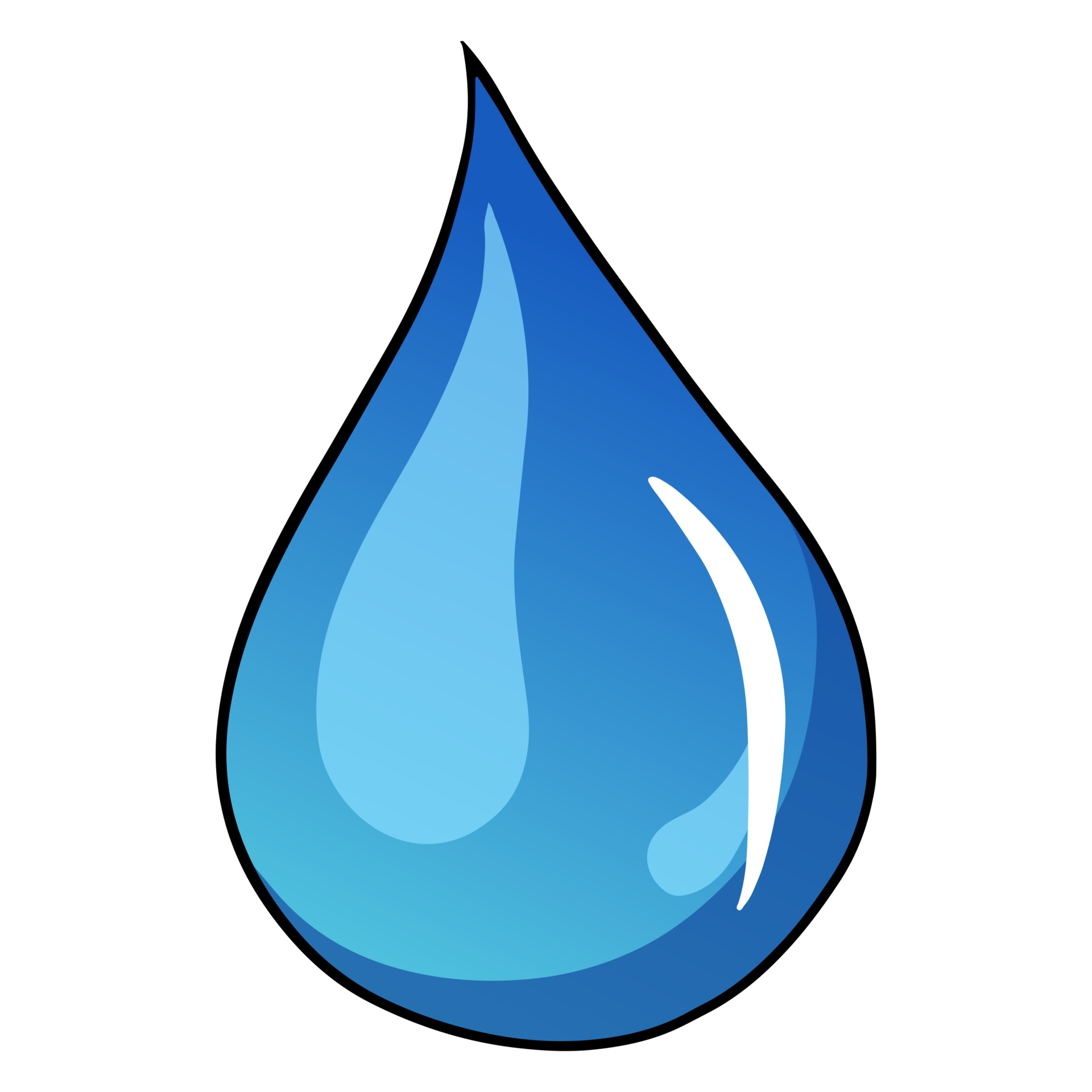 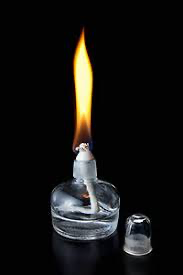 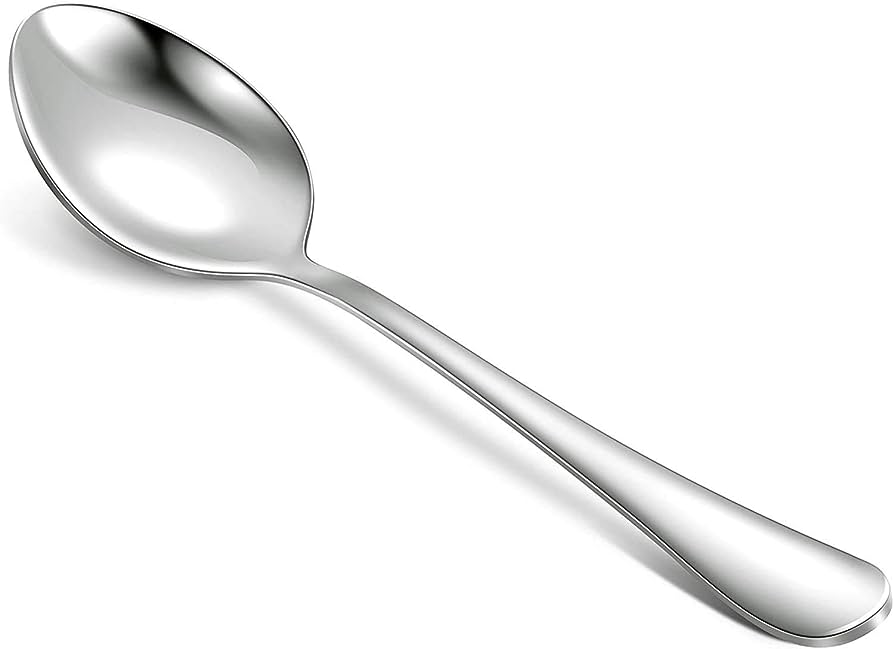 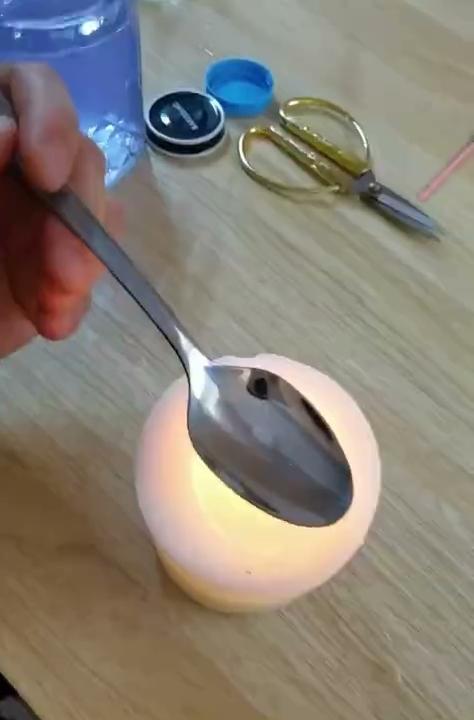 Thanks!